Karta  biletu elektronicznego/miejska
banki
dostęp
lojalność
inne usługi
kultura
biblioteki
baseny
interoperacyjność
miejski
tp
krajowy
tp
regionalny
tp
usługi miejskie
strefy 
parkowania
Strategiczne obszary zastosowań:
usługi miejskie
interopracyjność
multimodalność
inne usługi
rower miejski
multimodalność
Źródło VDV-KA-KG
samochód 
miejski
Złożoność interoperacyjności
Eksploatacja systemów kartocentrycznych jest kosztowna
Koszt eksploatacji Oyster w Londynie
jak wyeliminować  te składniki kosztów?
Większość przychodów pochodzi  od   pasażerów nieregularnie korzystających z  tp
“Commuters”
£1210M
„Non-commuters”
£1980M
25
Transport lotniczy - bilet na wiele podróży
Interoperacyjność w transporcie lotniczym
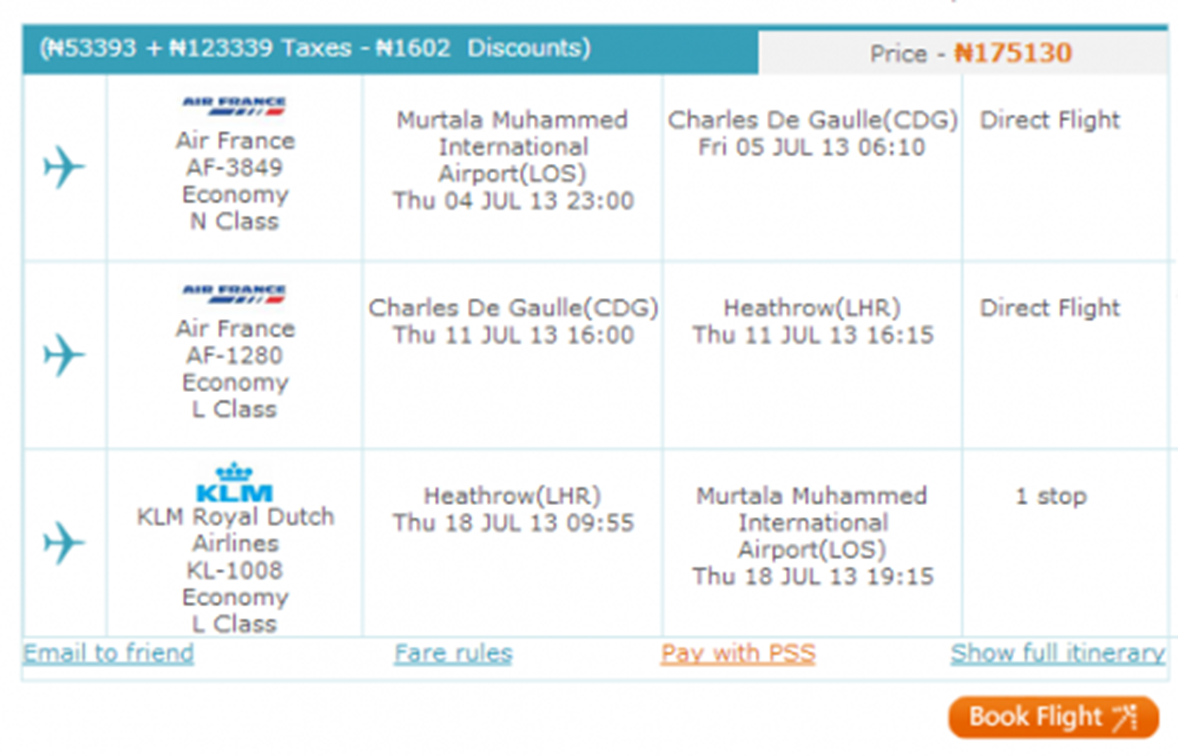 źródło: http://techloy.com/2013/01/03/wakanow-multiple-destination-booking
Interoperacyjność w transporcie lądowym
Wrocław
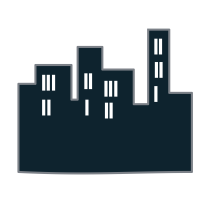 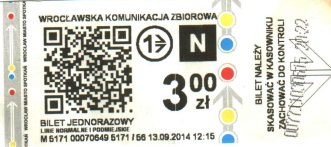 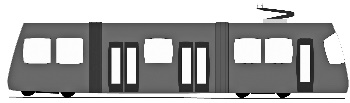 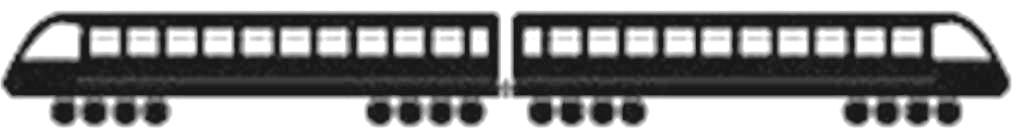 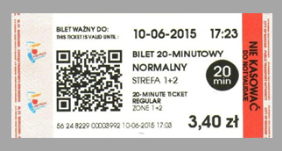 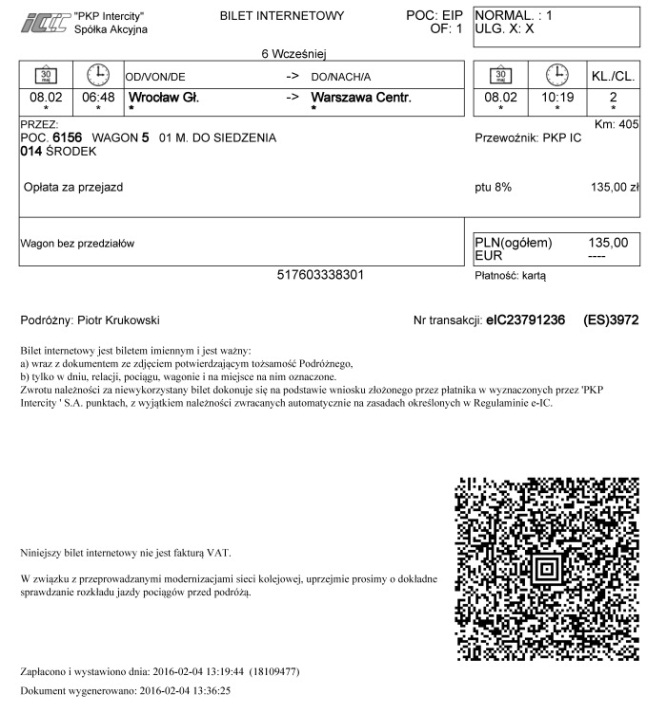 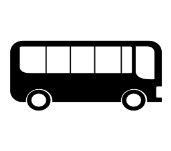 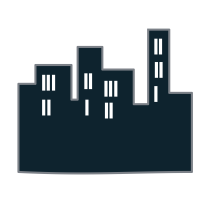 Warszawa
Bilet łączony mobilny/papierowy
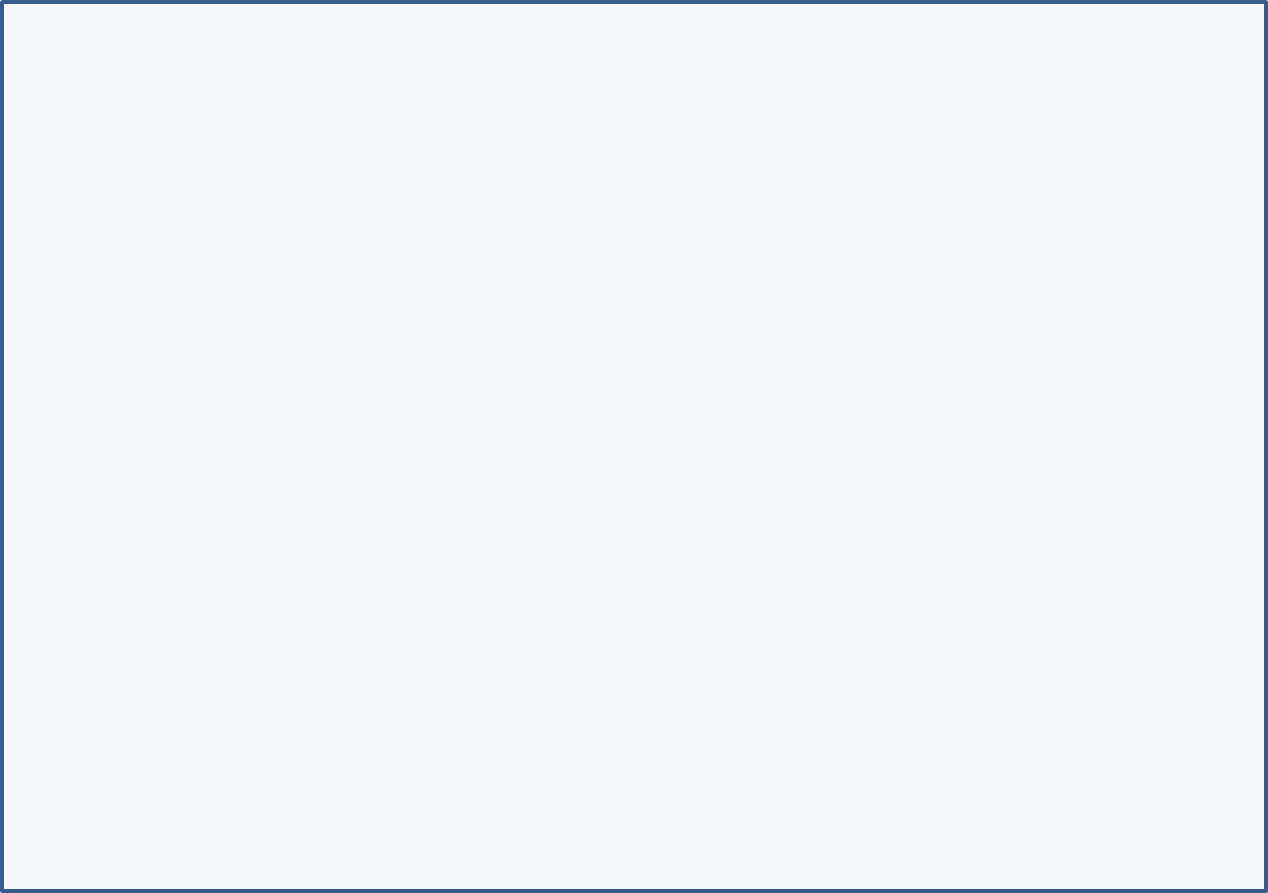 Wrocławska Komunikacja Miejska
jeden przejazd przed godz.6:48 w dniu 08.02.2016
bilet normalny
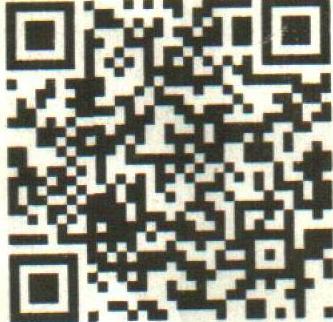 PKP IC S.A.
przejazd z Wrocław Gł.  do Warszawa Centr.; pociąg 6156
odjazd – 6:48; przyjazd – 10:19; w dniu 08.02.2016
wagon 5, miejsce 014, środek
bilet imienny dla: Piotr Krukowski
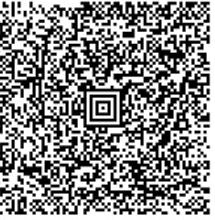 ZTM Warszawa
bilet 20-minutowy, ważny do godz. 10:40 w dniu 08.02.2016
bilet normalny
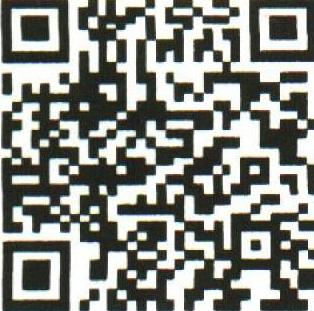 cena biletu łączonego: 135 zł